PITNÝ REŽIM
Mgr. martina Nevrlá
                                                                 
                                               nevrlamartina@gmail.com
Voda a její význam v těle
Vhodné prostředí pro průběh metabolických reakcí

Vhodným rozpouštědlem živin a dalších důležitých látek

Podílí se na termoregulaci, transportní prostředek

Tlumí otřesy a chrání některé tělesné struktury

Jako plodová voda chrání a obklopuje plod..aj.
Množství vody v organismu závisí na:
Věku

Hmotnosti

Pohlaví

Tělesném složení

Zdravotním stavu

Těhotenství

Aj.
Přívod a výdej vody mohou ještě ovlivňovat tyto aspekty:
Sociální aspekty          
Prostředí
Kultura
Fyzická aktivita
Vnější prostředí
Tělesná teplota
Oblečení
Průměrné množství celkové vody v těle ve vztahu k věku, pohlaví a netukové tělesné hmotnosti:
[Speaker Notes: CTV závisí na věku, pohlaví, a stupni obezity]
Distribuce vody v těle
Distribuce vody v těle
CTV-Celková tělesná voda  je v organismu rozdělena do kompartmentů
ECT- Extracelulární tekutina (vně buněk), její změny ve složení a množství jsou rychlejší. Dělí se na IST a IVT.
    IST-Intersticiální tekutina (v mezibuněčném prostoru)
    IVT-Intravazální tekutina, v cirkulaci tj. plazma.

ICT-Intracelulární tekutina (v buňkách) má největší podíl. Zastoupení-měkké tkáně, kosti, chrupavky, pojivo.

     + Transcelulární tekutina (cca 2 l)= likvor, kloubní tekutina, tekutina v tr.tr., tekutina v pleurální dutině aj. –nepočítáme ji k žádnému oddílu, ale má v nich svůj původ-liší se od nich složením i funkcí
Vodní a iontová rovnováha v těle
Vodní a iontová rovnováha udržuje homeostázu organismu 


Vnitřní prostředí umožňuje:
 pohyb a distribuci jednotlivých látek v organismu
 zajišťuje stabilitu a stálost koncentračních spádů, rovnováhy iontů, pH a osmolality
Koncentrace iontů v tělesných tekutinách
Vodní bilance
obsah vody v lidském těle = výsledek příjmu a výdeje vody
pokud se zvýší příjem, musí se zvýšit i výdej
Metabolická voda
vzniká v organismu oxidací živin bohatých na vodík
Bilance vody v GITu
denně se zde vytvoří 7-9 l trávicích šťáv-tyto jsou z velké části v ileu a tlustém střevu vstřebávány zpět- tato rovnováha chrání tělo před průjmem x zácpou

Sliny                            700 ml
Žaludeční šťáva          1 500 ml
Pankreatická šťáva    1 500 ml
Žluč                               750 ml
Střevní šťáva               4 000 ml
Celkem                         8 450 ml
Regulace objemu tělesných tekutin
Na hospodaření s vodou se podílí:   ledviny, KVS systém, GIT, CNS


Osmolarita-koncentrace rozpuštěných látek  v krvi  je kontrolována OSMORECEPTORY v CNS -tyto receptory ovlivňují pocit žízně  a sekreci  Antidiuretického hormonu ADH (Vasopresin) -hypotalamus a neurohypofýza
        - reabsorpce vody v ledvinných tubulech, zabraňuje vylučování moči
      
   -vyplavení ADH 
stimuluje: pokles objemu, stres, bolest, strach, dppamin, nikotin, drogy, zvýšená hladina angiotenzinu II, hypoxie, hyperglykémie aj.
                                          
tlumí: hypervolemie, hypoosmolarita, zpětnovazebně hladinou ADH aj.
Systém renin- angitenzin –aldosteron  (hormon kůry nadledvin)   RAAS
  Renin- jeho sekrece je aktivována sníženou perfuzí ledvin (baroreceptory v ledvinách) a snížená koncentrace Na v krvi. Renin katalyzuje konverzi angiotenzinogenu na Angiotenzin I a ten se prostřednictvím angiotenzin konvertujícího enzymu přeměňuje na Angiotenzin II-zvyšuje reabsorbci Na v proximálním tubulu a zužuje arterioly a stimuluje sekreci  Aldosteronu
    Aldosteron zvyšuje reabsorpci  Na a tím i vody a zvyšuje sekreci K
Regulace objemu tělesných tekutin
Atriální natriuretický faktor- sekrece je stimulována protažením myocytů v atriálně stěně (volumoreceptory) a zvýšenou frekvencí síní
    - způsobuje: dilataci cév, blokuje sekreci ADH, reninu a aldosteronu, zvyšuje vylučování sodíku a vody.

   Receptory-podávají informace o množství vody v organizmu
        Osmoreceptory     – reagují na změnu koncentrace  látek , v CNS
        Volumoreceptory –  reagují na změnu objemu tekutin, v srdci
        Baroreceptory       – reagují na změnu tlaku, v ledvinách
Dehydratace
Projevy akutní dehydratace:

1-5 %   žízeň, nepohoda, nepříjemné pocity, snížení pohyblivosti, ztráta chuti, červená kůže, netrpělivost, zvýšená tepová frekvence, nevolnost

6-10 %   závratě, bolesti hlavy, obtížné dýchání, brnění v končetinách, snížená tvorba slin, modravé zbarvení kůže a sliznic (cyanóza), slabý a nezřetelný hlas, neschopnost chůze

11-12 %   zmatenost, blouznění, křeče, nemožnost polykání, oteklý jazyk, poruchy sluchu a zraku, svraštělá a necitlivá pokožka


(Fujáková, 2013)
Pitný režim
Pravidelně doplňování tekutin


Pravidelný a dostatečný přívod tekutin ve formě nápojů i tekutin ve stravě


Význam má množství tekutin i jejich kvalita
Pitný režim
zajišťuje látkovou výměnu
dobrou funkci ledvin-vylučování škodlivých látek z těla
umožňuje plnou výkonnost všech orgánů, tělesných, duševních funkcí
normální vzhled pokožky  

Nedostatek vody způsobuje: akutní a chronické problémy

bez vody vydrží organismus jen několik dnů
naše tělo si neumí vytvořit zásobu vody-pít průběžně během celého dne (žízeň-již 1-2 % dehydratace)
Potřeba tekutin
Velmi individuální záleží na:

tělesné hmotnosti
věku 
pohlaví
složení a množství stravy
tělesné aktivitě
teplotě a vlhkosti prostředí (proudění vzduchu, oblečení, teplota těla)
aktuální, zdravotním stavu
zavodnění
Zásady pitného režimu
základem pitného režimu tvoří nekalorické nápoje: 
voda čistá, neslazená, nesycená CO2, bez aditivních látek
 -pitná voda z vodárenských zdrojů 
 -balená-kojenecká, pramenitá nebo slabě mineralizovaná (obsah rozpuštěných látek 150-500 mg/l)

Pro doplnění pitného režimu: neslazené pravé i nepravé čaje, kávovinové nápoje, minerální vody s celkovým množstvím rozpuštěných látek vyšším než 500 mg/l, 100% ovocné a zeleninové džusy (ředit) či citron nebo pomeranč vymačkat do vody, mléko a mléčné nápoje
Zásady pitného režimu
Střídmě zařazovat:

Nápoje s vyšším obsahem cukrů, sladidel, barviv, aromat atd. 
Nápoje s vyšším obsahem CO2
Nápoje s obsahem alkoholu
Nápoje s obsahem kofeinu

= limonády, kolové nápoje, slazené minerální vody, ovocné nápoje, nektary, energetické nápoje, alkoholické nápoje, káva
Zásady pitného režimu
Voda je hrazena ve formě potravin až ve 20-30 % (400-1 100 ml)
Nutné pít celý den již od rána-hrazení nočních ztrát
Optimální teplota nápoje 16 a více°C- teplota nižší než 10ºC  způsobuje překrvení sliznice a zvyšuje tak pocit žízně
U balených vod sledovat celkovou mineralizaci a obsah jednotlivých minerálních látek (Na, Ca, Mg)
Správné skladování balených vod (sucho a temno), sledovat minimální trvanlivost
Zásady pitného režimu
Při některých onemocněních je nutné pitný režim konzultovat s ošetřujícím lékařem (onemocnění ledvin a srdce)
Žízni je třeba předcházet
Do fyzické aktivity je třeba vstupovat řádně hydratován
Zásady pitného režimu
Jak poznám, že piji
 dostatečně ?
Kampaň na podporu správného pitného režimu ve VB
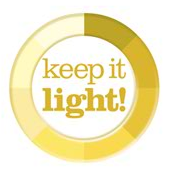 KEEP IT LIGHT !

Udržujte ji (moč) světlou

Kontrolovat barvu své moči při každé návštěvě toalety  - jednoduchý signál, který má každý k dispozici.

Barva (odstín) moči ukazuje na stupeň dehydratace.

Více informací na http://www.keepitlight.org
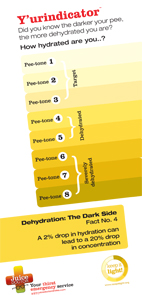 Druhy vod
Voda z kohoutku

 Voda balená  

                                            Pitná voda
                                            Sodová voda
                                            Pramenitá voda
                                            Kojenecká voda
                                            Přírodní minerální voda
                                          Přírodní léčivá voda
Druhy vod
Voda balená –podléhá požadavkům vyhlášky č. 275/2004 Sb., o požadavcích na jakost a zdravotní nezávadnost balených vod  a o způsobu jejich úpravy.

Balená pitná voda
pochází z vodárenského zdroje, požadavky na její kvalitu se shodují s vodou pitnou. Mohou do ní být uměle přidávány minerální látky. Musí pak být označeno jako: „mineralizovaná pitná voda“ nebo „uměle doplněno minerálními látkami“ a musí být uvedeny jednotlivé látky a jejich množství na etiketě. Obsah rozpuštěných látek do 1 000 mg/l. 

Balená sodová voda
je vyrobena přidáním CO2 (nejméně 0,4 hmotnostních %) do pitné vody.
Druhy vod
Balená pramenitá voda
dříve nazývána-voda stolní, pocházející z chráněného podzemního zdroje, požadavky na jakost nejsou tak přísné jako u vody kojenecké. Není určena kojencům, vhodná k trvalému přímému požívání dospělými  i dětmi. Obsah rozpuštěných látek-maximálně 1 000 mg/l.

Balená kojenecká voda
pochází z chráněného přírodního zdroje, který je vhodný pro přípravu kojenecké stravy i k trvalé konzumaci všemi skupinami obyvatel. Nesmí být chlorovaná, pouze ošetřena UV zářením. Musí být zaručeno původní složení, obsah rozpuštěných látek nejvýše 500 mg/l, obsah dusičnanů nejvýše 10 mg/l.
Druhy vod
Balená přírodní minerální voda
 výrobek z chráněného podzemního zdroje přírodní minerální vody, schváleného ministerstvem zdravotnictví

velmi slabě mineralizovaná (s obsahem RL do 50 mg/l)
slabě mineralizovaná (obsah RL 50 až 500 mg/l)
středně mineralizovaná (obsah RL 500 mg/l až 1500 mg/l)  
silně mineralizovaná (obsah RL 1500 mg/l až 5000 mg/l)
velmi silně mineralizovaná (obsah RL vyšší než 5000 mg/l)
Druhy přírodních minerálních vod
Druhy vod
Balená přírodní léčivá voda
 z přírodních  léčivých  zdrojů,  s prokázanými léčivými účinky, požadavky na jakost balených léčivých vod nejsou nikde stanoveny (existují jen požadavky na mikrobiologickou jakost zdrojů těchto vod), používají se při určitých indikacích na doporučení lékaře a pouze po vymezenou dobu.
Nejvýznamnější ukazatele kvality vody
Celková mineralizace

Obsah jednotlivých minerálních látek

Obsah oxidu uhličitého

Mikrobiální kontaminace
Nejvýznamnější ukazatele kvality vody
Pro každodenní konzumaci  je vhodná celková mineralizace 150-500 mg/l, můžeme doplnit max.500 ml středně až silně min. vody

Příliš mineralizované vody jsou pro každodenní konzumaci nevhodné → nezbavují efektivně tělo zplodin látkové přeměny a přebytečných solí, mohou zvyšovat riziko hypertenze, nefrolitiázy a urolitiázy, cholelitiázy, některých kloubních chorob. 


Kdy je vhodné konzumovat středně až silně mineralizované vody ???
Nejvýznamnější ukazatele kvality vody
Velmi slabě mineralizované vody se nehodí pro stálé pití kvůli riziku narušení minerálového i vodního metabolismu, tělo by se mohlo začít zbavovat vlastních minerálních látek, může být vhodná jen pro některé krátkodobé dietní nebo léčebné kůry

Slabě mineralizované vody se hodí pro běžné pití, pokud nejsou uměle syceny oxidem uhličitým nebo pokud ho přirozeně neobsahují ve vyšším množství

Středně mineralizované vody by měly být pouze doplňkem v nápojovém sortimentu, měly by se střídat a konzumované množství by nemělo v průměru přesáhnout 0,5 litru za den

Silně mineralizované vody by se měly konzumovat jen výjimečně a v omezeném množství; pro děti jde vyloženě o nevhodný nápoj

Velmi silně mineralizované vody by se měly používat jen jako lék pod dohledem lékaře
Přehled vod na trhu v ČR
Pramenitá voda 
Aqua Bella, Aquila, Toma natura, Fromin, Šumavský pramen

Kojenecká voda
Aqua Oasa, Bonny, Fromin, Horský pramen

Přírodní minerální voda
Dobrá voda, Mattoni, Magnesia, Poděbradka, Ondrášovka, Hanácká kyselka, Korunní …

Léčivá minerální voda
Bílinská kyselka, Vincentka, Šaratica, Zaječická hořká voda, Rudolfův pramen
Minerální látky (ML)
Mg2+ Ca2+
Optimální poměr vápník:hořčík 2:1, ↑množství Ca ↓vstřebávání Mg
    Suma Ca2+ a Mg2+  =  tvrdost vody
Vařením v tvrdé vodě- zelenina, těstoviny, rýže-obohaceny o Ca
Vstřebatelnost Ca2+ z vody je vysoká


NO 3-
Přeměna dusičnanů na dusitany (NO2-) v zažívacím traktu člověka, dusitany váží se na červené krevní barvivo a snižují tak schopnost krve přenášet kyslík (hemoglobin-methemoglobin)
Přípustné množství do 50 mg/l
Minerální látky (ML)
Na+
Hlavním kationtem plazmy a extracelulární tekutiny, udržování acidobazické rovnováhy, přenos nervových impulsů, ovlivňuje výšku TK a má vliv i na jiná onemocnění KVS, GIT, NS

F-
Voda je největším zdrojem fluoru, nezbytný pro stavbu kostí a zubů, zubní fluoróza (skvrnitost zubů) a deformity kostí
Optimální hodnoty některých ML (SZÚ)
[Speaker Notes: (*) Dostupné údaje neumožňují zatím pro chloridy a sírany definovat jejich optimální obsah. Jejich určitá minimální koncentrace je žádoucí z chuťových důvodů, jejich horní hranice je odhadnuta vzhledem k optimu všech rozpuštěných látek. (**) Dolní hranice hydrogenuhličitanů je stanovena na základě senzorických vlastností vody, nikoliv na základě zdravotního účinku.Uvedené hodnoty byly odvozeny z různých epidemiologických a experimentálních studí. Čím více se voda odchylovala od uvedeného složení, tím vyšší byl v zásobovaných populacích výskyt sledovaných chorob.]
Oxid uhličitý v balených vodách
Přídavek CO2 do balených vod především z důvodů chuťových a konzervačních

Obsah Co2 v minerálních či stolních perlivých vodách obvykle 4000-6000 mg/l

Jemně perlivé vody 1500-4000 mg/l

Sodová voda 7000-8000 mg/l

Čím vyšší obsah CO2, tím kyselejší pH (obvyklé hodnoty pH jsou cca 4,5-6,0)
Účinky oxidu uhličitého na lidský organismus
Odpadní produkt látkové přeměny, kterého se organizmus musí neustále zbavovat pomocí dýchání 

 prokrvení sliznice DÚ,  sekrece slin,  citlivosti chuťových receptorů
Falešný pocit osvěžení, překrývání skutečné chuti nápoje

 sekrece žaludeční šťávy,  motility žaludku – nedostatečné natrávení potravy, zrychlení střevní peristaltiky

Říhání

Stimulace dechového centra, dochází k  dechové frekvence

Mírný diuretický účinek

Posun v acidobazické rovnováze směrem k acidóze
U citlivých jedinců nápoje s CO2 mohou způsobit podráždění žaludeční sliznice
[Speaker Notes: V důsledku brnivého pocitu v ústech a následnému nutkání k říhání se nápoje obsahující CO2 pijí pomaleji a po menších
doušcích než nápoj, který obsahuje jen velmi málo CO2. 

V důsledku brnivého pocitu v ústech a následnému nutkání k říhání se nápoje obsahující CO2 pijí pomaleji a po menších
doušcích než nápoj, který obsahuje jen velmi málo CO2. 
V důsledku brnivého pocitu v ústech a následnému nutkání k říhání se nápoje obsahující CO2 pijí pomaleji a po menších
doušcích než nápoj, který obsahuje jen velmi málo CO2. 

V důsledku brnivého pocitu v ústech a následnému nutkání k říhání se nápoje obsahující CO2 pijí pomaleji a po menších
doušcích než nápoj, který obsahuje jen velmi málo CO2. 

V důsledku brnivého pocitu v ústech a následnému nutkání k říhání se nápoje obsahující CO2 pijí pomaleji a po menších
doušcích než nápoj, který obsahuje jen velmi málo CO2. 
V důsledku brnivého pocitu v ústech a následnému nutkání k říhání se nápoje obsahující CO2 pijí pomaleji a po menších
doušcích než nápoj, který obsahuje jen velmi málo CO2. 

V důsledku brnivého pocitu v ústech a následnému nutkání k říhání se nápoje obsahující CO2 pijí pomaleji a po menších
doušcích než nápoj, který obsahuje jen velmi málo CO2.]
Mikrobiální kontaminace
Požadavky na hygienickou nezávadnost pitné vody upraveny vyhláškou č. 404/2006 Sb. (č. 275/2004 Sb.) a č. 293/2006 Sb. (č. 252/2004 Sb.). 

Vyhlášky stanovují počet E. coli, koliformní bakterie, entrokoky, Pseudomonas aeruginosa, sporulující anaerobní bakterie, psychrofilní a mezofilní bakterie 

Důležité:
Podmínky skladování - temno, chlad (teplo - uvolnění acetaldehydu, ftalátů z obalů, množení bakterií)
Nepít přímo z láhve – mikrobiální kontaminace
Nápoje s obsahem kofeinu
kofein- chemická sloučenina (alkaloid)
stimuluje CNS a srdeční činnost

výskyt: kávová zrna, kakaové boby, listy čajovníku, ořechy koly, plody guarany

káva (Arabica x Robusta), kolové nápoje, čokoláda, kakao, horká čokoláda, energetické nápoje, čaje
čaje: pravé-z lístků čajovníku čínského (černé, oolong, zelené)

káva do 300 mg kofeinu-lze započítat do pitného režimu
těhotné do 200 mg
Průměrný obsah kofeinu v mg/na 100 g či 100 ml
Nápoje s obsahem ovocné složky
Džusy 
0bsahují 50- 100 % ovocné  případně zeleninové složky
Nektary a ovocné šťávy
obsah ovocné případně zeleninové složky  25-50 % 
Ovocné nápoje
obsah ovocné složky nižší než  25 %

- obsahují vitaminy, bioaktivní látky, vlákninu, minerální látky, jednoduché sacharidy, barviva, aromata, konzervanty, organické kyseliny.
Energetické nápoje
Tekutiny obohacené o látky, které mají stimulovat výkon.

Přidávané látky - kofein, taurin, L-carnitin, barviva, aromata, konzervanty, sacharidy

Nevýhody - kofein (dle vyhlášky max. 32 mg/100ml = 1 šálek slabé kávy), ↑obsah sacharidů (průměr 28g/l cukru v 250ml = 7 kostek cukru)

Nekonzumovat s alkoholem! Nevhodné pro mladé lidi!
Alkoholické nápoje
Etanol-potlačuje sekreci ADH a zabraňuje tak reabsorpci vody v ledvinných tubulech→DIURETICKÝ  ÚČINEK

     Závisí však na obsahu etanolu a vody
     pivo, vinný střik (méně než 10 % etanolu-nezvyšují diurézu a při    
         bezpečné dávce 10-20 g etanolu-LZE ZAPOČÍTAT DO PITNÉHO    
         REŽIMU
     víno, lihoviny- mohou způsobit dehydrataci

Bezpečné množství???

     věk, pohlaví, zdravotní stav, životní styl, typ alkoholického nápoje
Alkoholické nápoje
Za všeobecně uznávanou bezpečnou dávku se uznává

           20 g etanolu/muž        10 g etanolu/žena    
                   0,5 l piva                          0,3 l piva
                200 ml vína                      100 ml vína
              50 ml lihoviny                  25 ml lihoviny

toto množství nižší výskyt KVS onemocnění ????
-  vyšší riziko karcinomu prsu
Alkoholické nápoje
Vyšší množství alkoholu negativní účinky –CNS, játra..aj

1 g etanolu = 29 kJ

Obsah jednoduchých sacharidů, tuku, může zvýšit   
    apetit-OBEZITA
Obecně  je ve 100 ml slazeného nápoje 10 g cukru

Někteří výrobci již upravili složení

Je však třeba sledovat etikety 




Milk-shake s vanilkovou, jahodovou příchutí velký-
 59 g cukru
Na etiketě sledovat označení sacharidy z toho cukry

Cukry   =  monosacharidy    
                   (glukóza,fruktóza,galaktóza)
                   disacharidy 
                   (maltóza, sacharóza, laktóza)

Příjem cukrů bychom měli omezovat do 10 % CEP
                                   ca 60 g /den

https://www.youtube.com/watch?v=mxlEpWGZ3eo
Děkuji vám za pozornost !
Zdroje:
BLATTNÁ, J. et al. Výživa na začátku 21. století aneb o výživě aktuálně a se zárukou. Praha: Společnost pro výživu, 2005, s. 79.
DACH-https://www.dge.de/wissenschaft/referenzwerte/wasser/
DOSTÁLOVÁ, J. et al. Technologie potravin a potravinářské zbožíznalství. Ostrava: KEY Publishing, 2014, s. 425.
EUFIC, Rovnováha vody; kapaliny a důležitost dobré hydratace režim [online], červen 2006 [cit. 30.11.2015].
Dostupné na www 
http://www.eufic.org/article/cs/artid/rovnovaha-vody-kapaliny-hydratace
FUJÁKOVÁ, T. Je dobré býti o vodě! Brno, 2013. 149 s. Diplomová práce na Lékařské fakultě Masarykovy univerzity. Vedoucí bakalářské práce: MVDr. Halina Matějová
KOŽIŠEK, F. Pitný režim [online]. Praha, prosinec 2005 [cit. 30.11.2015].
Dostupné na www 
http://www.szu.cz/uploads/documents/chzp/voda/pdf/pitnyrez.pdf
KOŽIŠEK, F. Účinky vody s oxidem uhličitým na lidské zdraví [online]. Praha, duben
2003 [cit. 30. 11. 2015].
KOŽÍŠEK, F. Rady spotřebitelům balených vod. režim [online]. Praha, prosinec 2005 [cit. 30.11.2015].
Dostupné na  http://www.szu.cz/tema/zivotni-prostredi/rady-spotrebitelum-balenych-vod
LEDVINA, M. Biochemie pro studující medicíny. II. díl. 2. vyd. Praha: Karolinum, 2009, s. 275–546.
PETROVÁ, J. Pitný režim, přednáška na LF MU, 2014
POKORNÁ, J., BŘEZKOVÁ, V., PRUŠA, T. Výživa a léky v těhotenství a při kojení. Brno: Era, 2008, s. 132.
POKORNÁ, J., MATĚJOVA, H. Pitný režim. Výživa a potraviny, 2010, vol. 65, s. 38–40.
SVAČINA, Š. et al. Poruchy metabolismu a výživy.Praha: Galén, 2010, s. 505.
WARD, J. et al. Základy fyziologie. Praha: Galén, 2008, s. 164
ZADÁK, Z. Výživa v intenzivní péči. Praha: Grada, 2008, s. 542.